ЦАРСТВО ГРИБЫОБЩАЯ ХАРАКТЕРИСТИКА ГРИБОВ
ЦЕЛИ УРОКА:
1. Деятельностная: формирование познавательных, регулятивных и коммуникативных универсальных учебных действий в процессе знакомства с общей характеристикой Царства Грибы.
2. Предметно – дидактическая: познакомиться с характерными признаками грибов.
ПЛАНИРУЕМЫЕ РЕЗУЛЬТАТЫ ОБУЧЕНИЯ:
1. Метапредметные: учатся работать с текстом, добывать необходимую информацию, работать в группе.
2. Предметные: выделяют существенные признаки грибов, объясняют роль грибов в природе и жизни человека.
3. Личностные: осознают важность бережного отношения к природе.
ТИП УРОКА: Вводный (Урок – знакомство)МЕТОДЫ ОБУЧЕНИЯ:  Проблемного изложения, частично - поисковыйСРЕДСТВА ОБУЧЕНИЯ: Учебник, рабочая тетрадь, презентация.
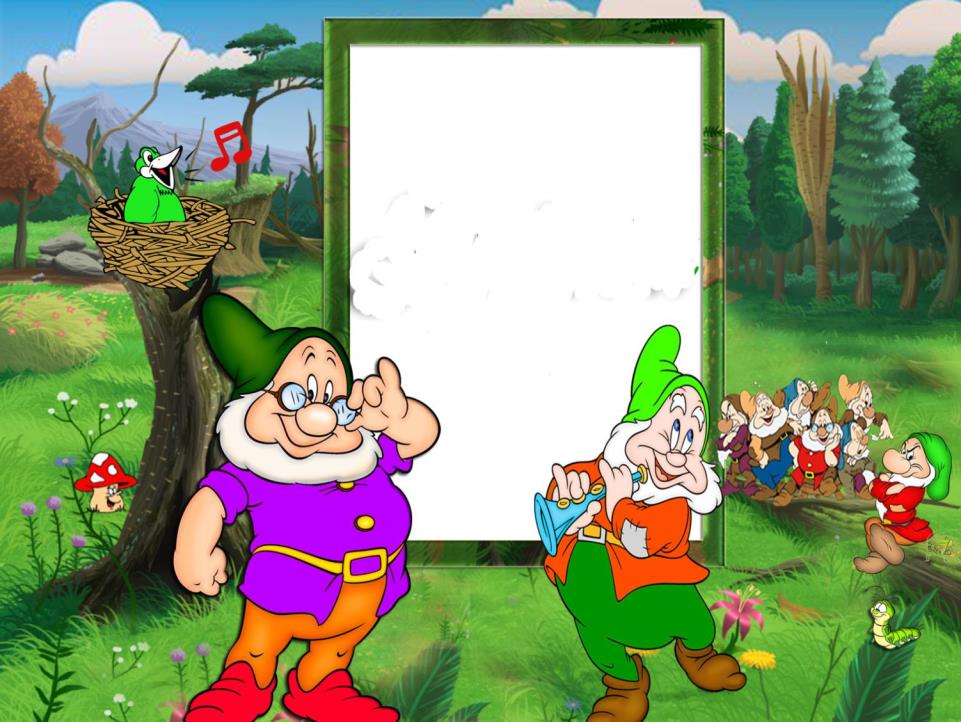 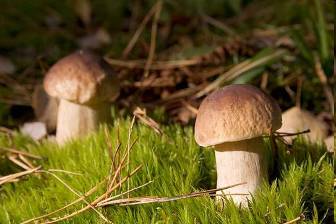 Отгадайте загадку:
И на горке, и под горкой,
Под берёзой и под ёлкой.
Хороводами и в ряд
В шапках молодцы стоят.
ЦАРСТВО ГРИБЫ
От греческого слова микос(гриб) получила свое название наука о грибах – микология, возникшая в конце XIX в. 

	Основателем этой науки считается русский учёный Франц Михайлович Каменский (1851 – 1913 гг.) .
Мир грибов интересен и очень разнообразен. Учёным известно около 100 тысяч видов грибов.
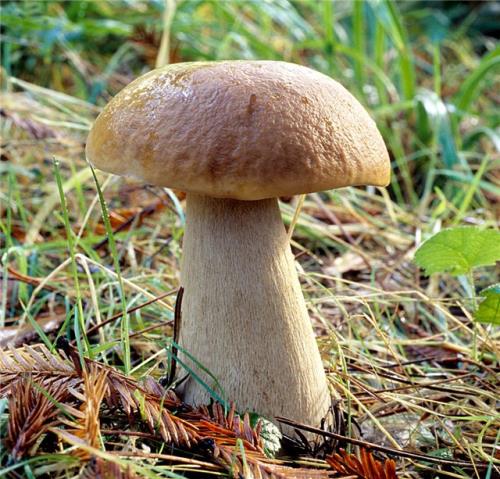 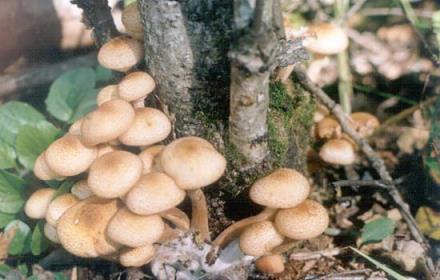 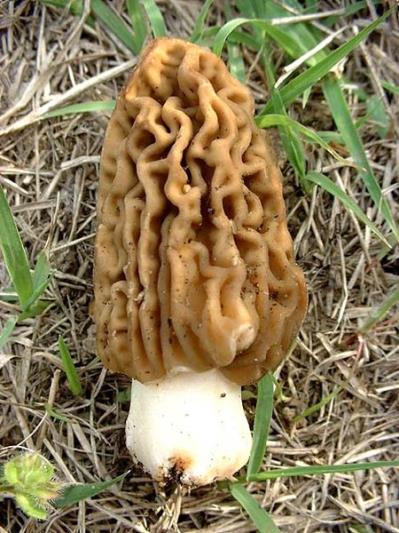 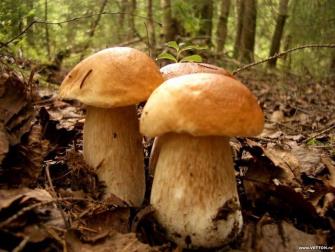 МНОГООБРАЗИЕ ГРИБОВ
ПЛЕСНЕВЫЕ
ШЛЯПОЧНЫЕ
ГРИБЫ - ПАРАЗИТЫ
ДРОЖЖИ
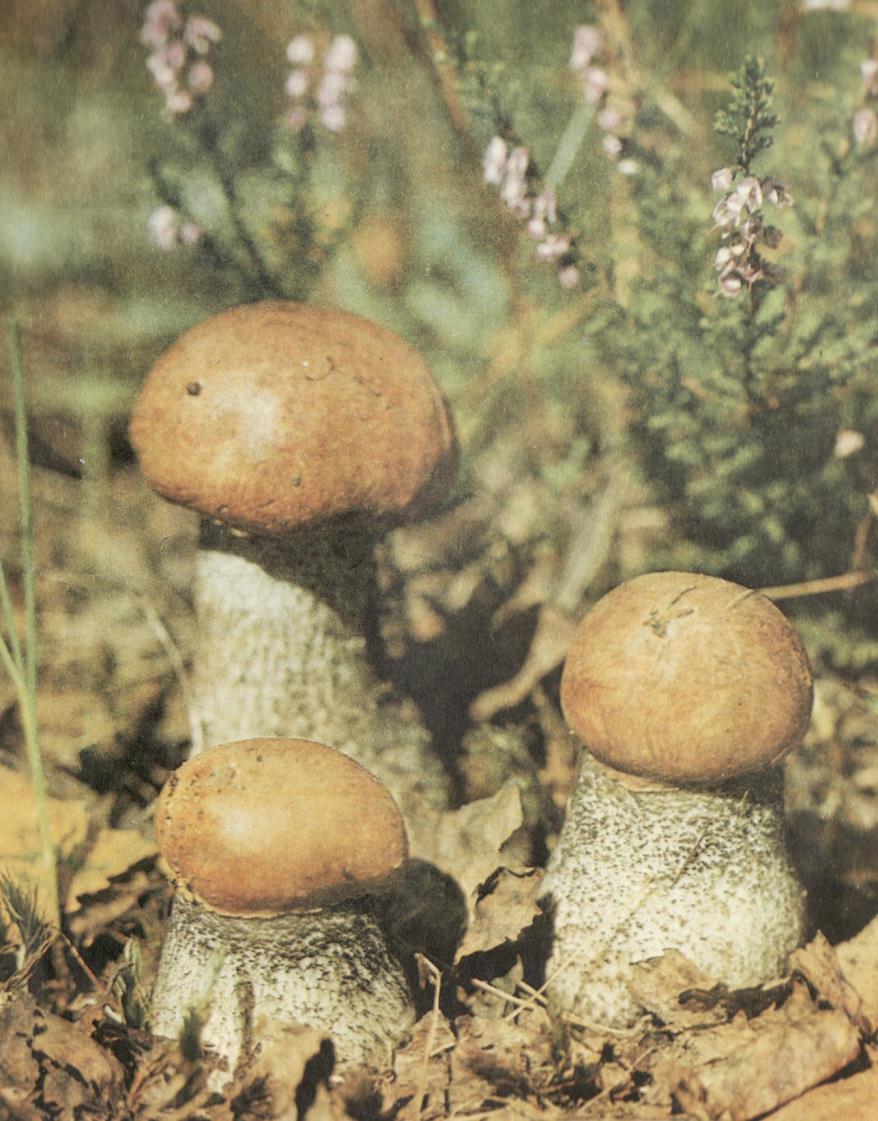 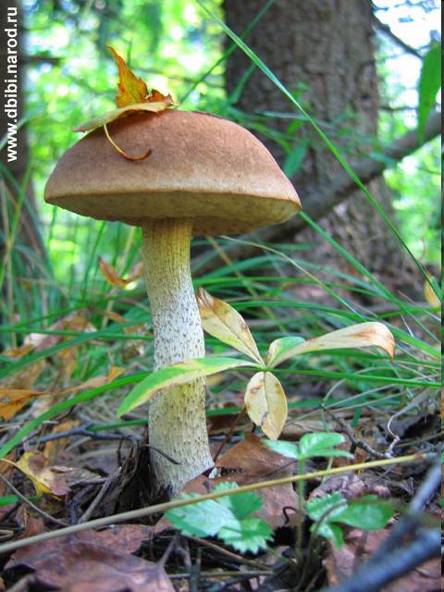 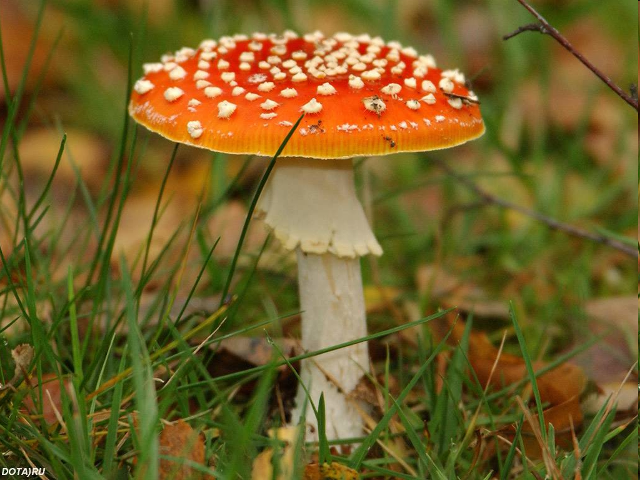 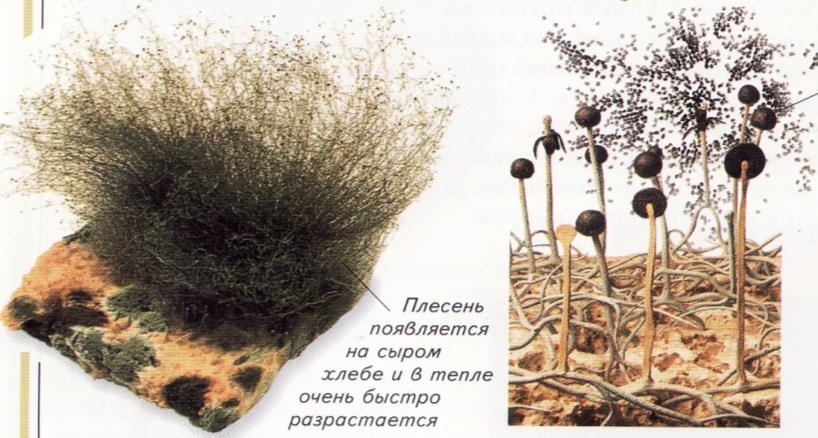 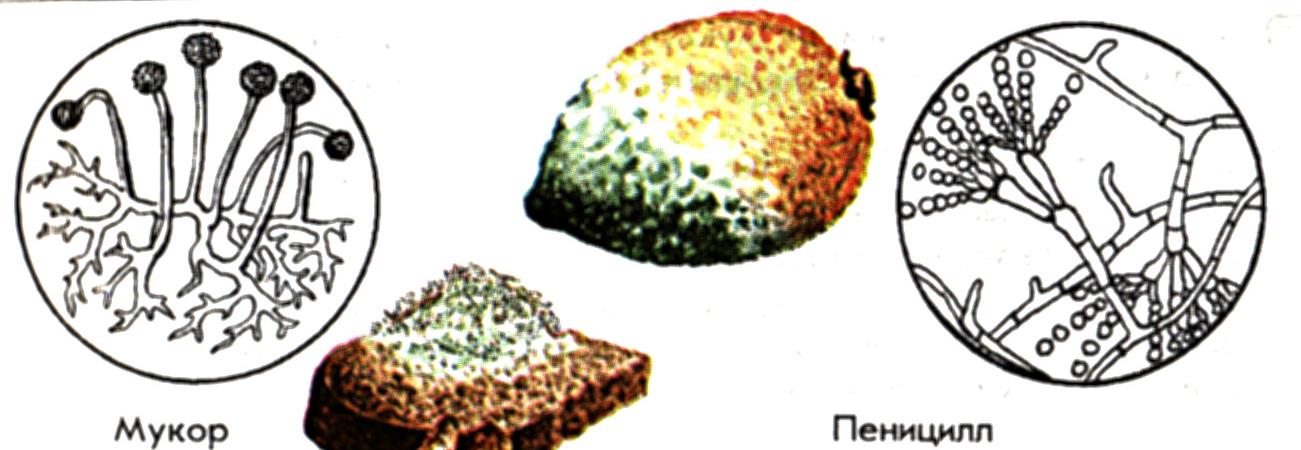 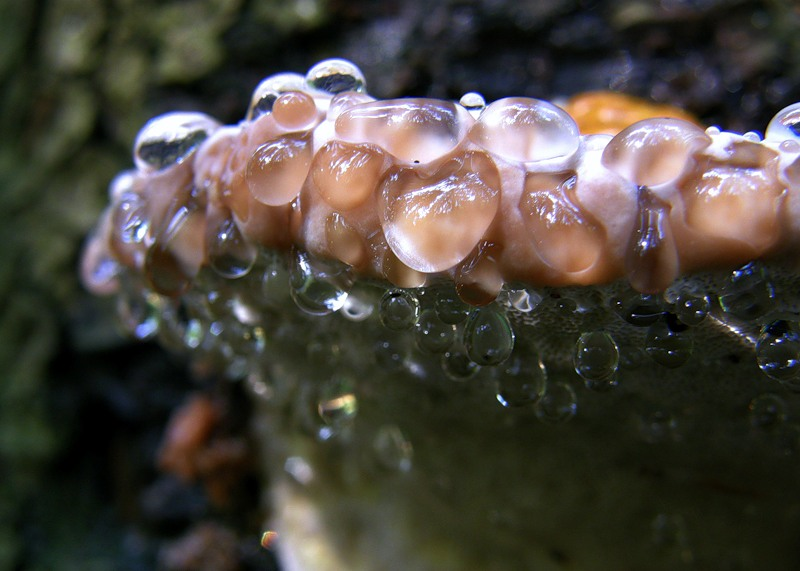 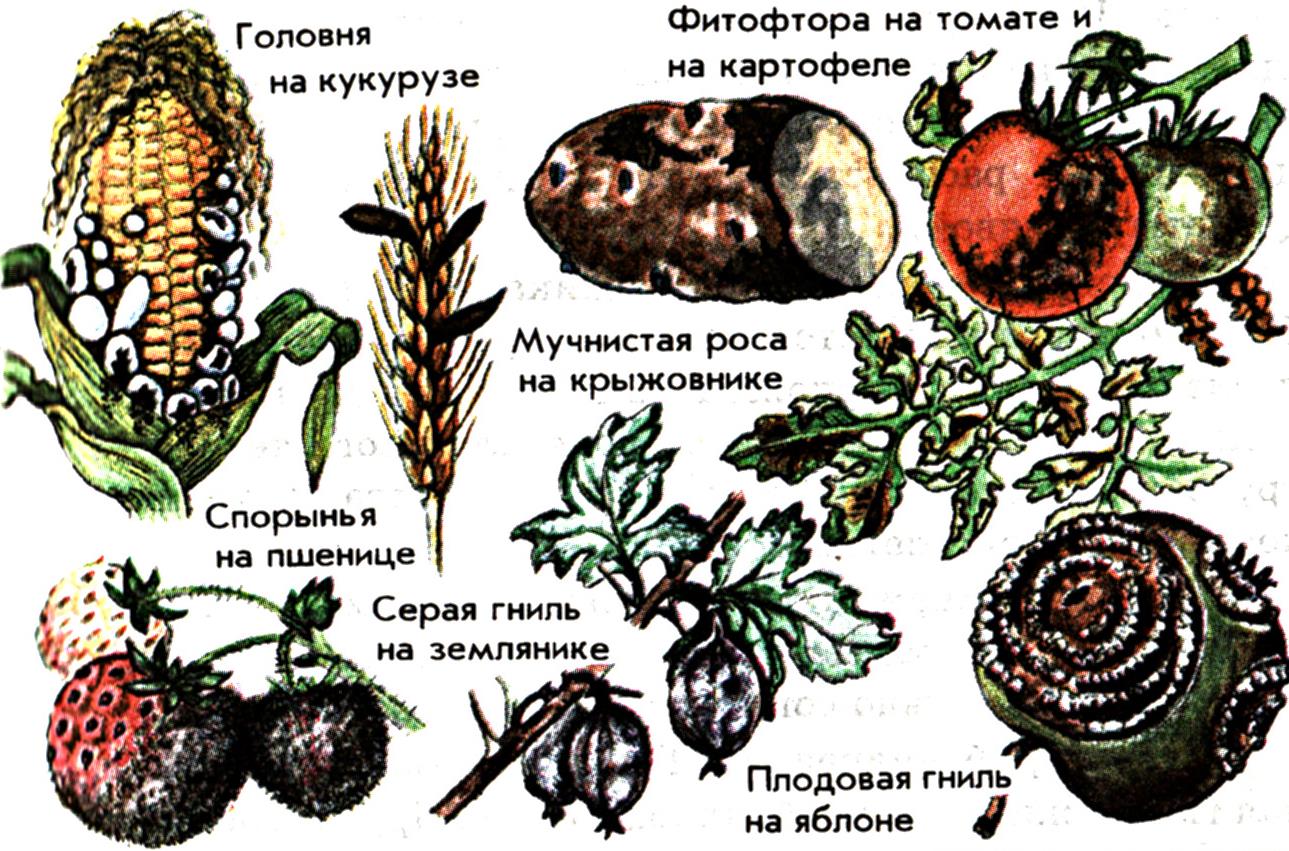 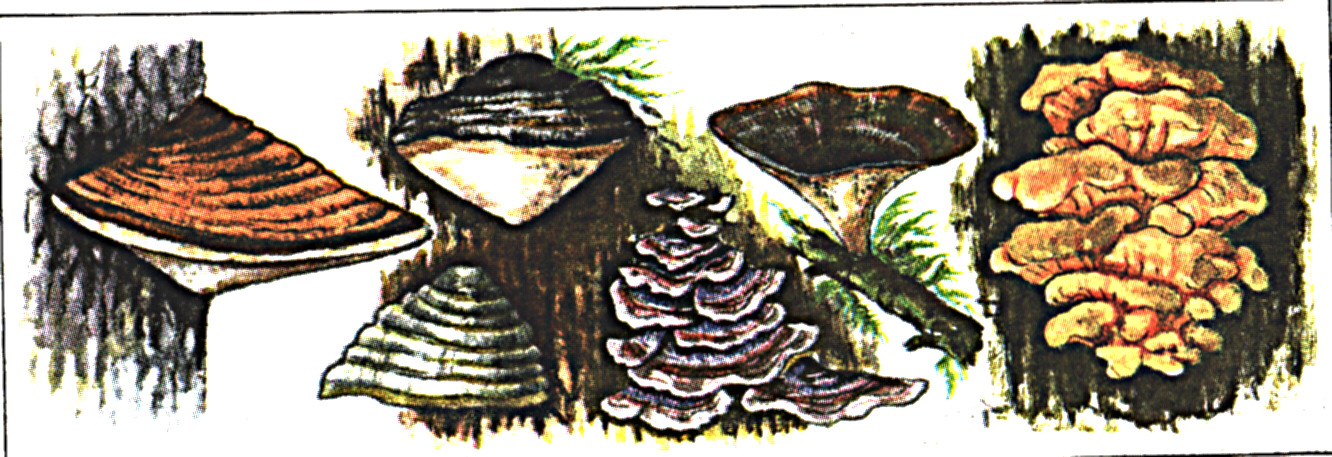 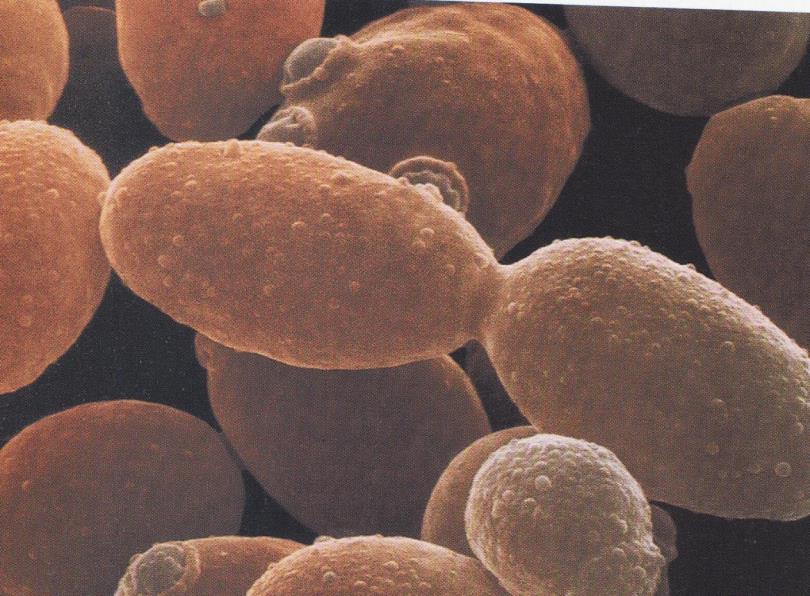 Почему такие разные грибы относятся к одному царству?
ОБЩАЯ ХАРАКТЕРИСТИКА ГРИБОВ
Почему такие разные грибы относятся к одному царству?
Все грибы имеют грибницу или мицелий
ПРОВЕРЬТЕ СЕБЯ !!!
Наука о грибах:
А) ботаника                      Б) биология
В) микология                    Г) орнитология

2. Оболочка клеток грибов содержит:
А) целлюлозу                   Б) хитин
В) мицелий                       Г) хлоропласты
3. Грибница состоит из:
А) корней                 Б) корневищ
В) волосков             Г) тонких белых нитей

4. Грибы НЕ размножаются:
А) спорами              Б) половым путем
В) вегетативно        Г) семенами

5. Грибы – сапротрофы:
А) питаются мертвыми органическими веществами
Б) питаются органическими веществами живых тел
В) не питаются
ПРАВИЛЬНЫЙ ОТВЕТ:
1В  2Б  3Г  4Г  5А

 все задания выполнены верно – «5»;если 1 ошибка – «4»;если 2 ошибки – «3»; 3  и более ошибки – необходимо еще раз изучить материал.
На уроке мне все было понятно.
 Я справился со всеми заданиями
На уроке почти все было понятно.
 Не все получалось сразу, но я все равно справился.
Мне многое непонятно!
ДОМАШНЕЕ ЗАДАНИЕ
1. Параграф 13, вопросы 1-4
2. Задание на выбор:
а) заполнить таблицу «Признаки сходства грибов»
б) подготовить сообщение об использовании грибов
    в жизни человека
в) подготовить небольшую презентацию о необычных  
    грибах (форма, размеры, процессы жизни и другое)